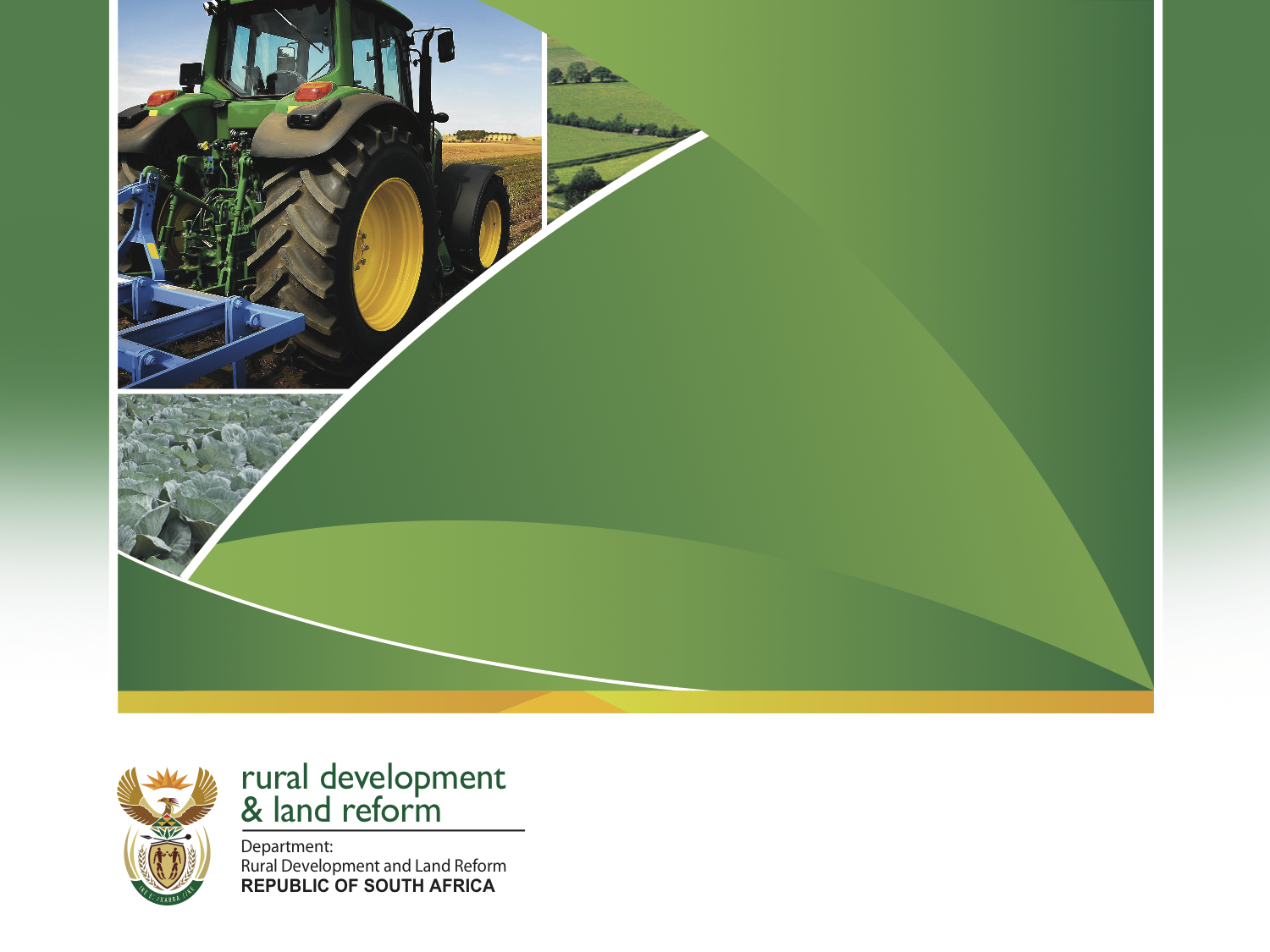 DRDLR 2018-2019 ANNUAL REPORT

PRESENTATION TO THE PORTFOLIO COMMITTEE ON RURAL DEVELOPMENT AND LAND REFORM

08 OCTOBER 2019
Presentation outline
Introduction 
Mandate of the Department
Organisational Performance Trend (2014/15-2018/19)
Performance per programme 
Employment equity report
Report on the implementation of the DRDLR MTSF (2014-2019)
2
Introduction
The purpose of this presentation is to outline the department’s performance for the 2018/19 financial year and report on the implementation of the MTSF (2014-2019)

The department received an unqualified audit for the 2018/19 financial year.
3
Mandate of the department
Rural Development:-
Improving both economic and social infrastructure in rural South Africa.

Land Reform:-
Restitution, Redistribution and Land tenure.

Agrarian Transformation:-
Driving social transformation and increasing agricultural production in rural areas.
4
Organisational Performance Trend (2014/15-2018/19)
5
Performance per Programme
6
Programme 1: Administration
Purpose: Provide strategic leadership, management and support services to the department. 

Achievements: 

The department under Programme 1 achieved 1 out of 2 planned targets. The areas of inadequate performance was on percentage of valid invoices paid within 30 days upon receipt by Supply Chain Management. The performance was 96% instead of 100%. The reason for variance is outlined in the following slide.
7
Strategic Objective 
Ensure 100% compliance with government regulations and legal prescripts by 2020
8
Strategic Objective Obtain an unqualified regularity audit opinion on financial and non-financial performance by 2020
9
Programme 2: Geospatial and Cadastral Services
Purpose: Provide geospatial information, cadastral surveys, deeds registration and spatial planning as well as technical services in support of sustainable land development.

Achievements:
The Department under Programme 2, achieved 2 of its 5 targets. The areas of inadequate performance were on (i) number of deeds and documents registered; (ii) % of deeds made available within 7 days from lodgement for execution, and on (iii) average number of working days taken to process registerable diagrams, sectional plans and general plans. The reasons for variance are stated in the following slide.
10
Strategic Objective
To ensure an integrated and comprehensive land administration system.
11
Strategic Objective
To ensure an integrated and comprehensive land administration system.
12
Strategic Objective
To ensure an integrated and comprehensive land administration system.
13
Strategic Objective
To ensure an integrated and comprehensive land administration system.
14
Strategic Objective
To ensure an integrated and comprehensive land administration system.
15
Programme 3: Rural Development
Purpose: Initiate, facilitate, coordinate and act as a catalyst for the implementation of a Comprehensive Rural Development Programme (CRDP) leading to sustainable and vibrant rural communities.

Achievements: The Department under Programme 3 achieved 6 of the 7 planned targets for the year. The area of inadequate performance was on “Number of Agri-parks infrastructure projects facilitated” and reasons for variance are captured in the following slide.
16
Strategic Objective
Facilitation of infrastructure development to support rural economic transformation by 2020.
17
Strategic Objective
Facilitate infrastructure development to support rural economic transformation by 2020.
18
Strategic Objective
Facilitate infrastructure development to support rural economic transformation by 2020.
19
Strategic Objective
Provide support to rural enterprises and industries in areas with economic development potential and opportunities by 2020.
20
Strategic Objective
Provide support to rural enterprises and industries in areas with economic development potential and opportunities by 2020.
21
Strategic Objective
Increase job opportunities and ensure skills development through CRDP and land reform initiatives by 2020.
22
Strategic Objective
Increase job opportunities and ensure skills development through CRDP and land reform initiatives by 2020.
23
Programme 4: Restitution
Purpose: Settle and finalise land restitution claims under the Restitution of Land Rights Act, (Act 22 of 1994). 

Achievements: The Department under Programme 4 achieved 2 of 3 targets planned for the year under review. The areas of inadequate performance were on number of land claims settled. The reasons for variance are captured in the following slides.
24
Strategic Objective 
Facilitate the restoration of land rights and alternative forms of equitable redress by 2020.
25
Strategic Objective 
Facilitate the restoration of land rights and alternative forms of equitable redress by 2020.
26
Strategic Objective 
Facilitate the restoration of land rights and alternative forms of equitable redress by 2020.
27
Programme 5: Land Reform
Purpose: Initiate sustainable Land Reform Programmes in South Africa. 

Achievement:
The Department under this Programme achieved 5 out of 9 planned targets. The areas of inadequate performance were on number of hectares acquired through financial partnerships; number of Communal Property Associations supported to be compliant with legislation; number of labour tenants applications settled and number of households supported under the One Household, One Hectare programme (1HH1Ha). Reasons for variance are included on the slides to follow.
28
Strategic Objective 
Promote equitable land redistribution and agricultural development by acquiring strategically located land by 2020.
29
Strategic Objective 
Promote equitable land redistribution and agricultural development by acquiring strategically located land by 2020.
30
Strategic Objective 
Promote equitable land redistribution and agricultural development by acquiring strategically located land by 2020.
31
Strategic Objective 
Provide comprehensive farm development support to smallholder farmers and land reform beneficiaries for agrarian transformation.
32
Strategic Objective 
Provide functional systems and institutional arrangements for tenure and land administration to enable agrarian reform in all provinces by 2020.
33
Strategic Objective 
Provide functional systems and institutional arrangements for tenure and land administration to enable agrarian reform in all provinces by 2020.
34
Strategic Objective 
Provide functional systems and institutional arrangements for tenure and land administration to enable agrarian reform in all provinces by 2020.
35
Strategic Objective 
Promote equitable land redistribution and agricultural development by acquiring located land by 2020.
36
Strategic Objective 
Promote equitable land redistribution and agricultural development by acquiring located land by 2020.
37
Employment equity report
38
Total number of employees (including employees with disabilities) in each of the following occupational categories.
39
Thank you
40